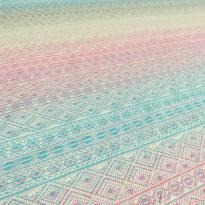 Edukační projekt
Šátkování a nošení dětí
Vendula Chaloupková 3. ročník PA 2015
šátkování a nošení dětí přináší maminkám (tatínkům) i dětem spoustu benefitů, ale zároveň v sobě skrývá úskalí, o kterých je dobré vědět a vyhnout se jim
Vendula Chaloupková 3. ročník PA 2015
Šátkování
Stručná historie:

   Šátkování není pouze alternativou transportu – kočárku, ale i  způsobem, jak prohloubit vzájemný vztah mezi matkou a dítětem.  Je to do jisté míry návrat k přírodě a k lepšímu porozumění a naplnění potřeb miminek. V dnešní době stoupá oblíbenost tohoto druhu nošení, lze to vidět i na nabídkách trhu, který přináší nové materiály šátků, vzory a pomůcky k nošení miminek. Zároveň  pokročilá technika a elektronické zdroje  nabízí maminkám spoustu praktických návodů a video ukázek, jak děti nosit.
Vendula Chaloupková 3. ročník PA 2015
Šátkování není novinkou. Různé formy nošení dětí jsou staré jako lidstvo samo. Zároveň hluboko v historii (3 000 př.n.l.) lidé vymýšleli i jiné způsoby transportu a vyráběli první vozítka. 

První kočárky se objevovaly v 1. pol. 18 st. především ve městech, zatím co na vesnici se používaly šátky až do 2. světové války. 

Po  2. světové válce u nás šátky téměř vymizely. Znovu se u nás objevily až po r. 1989.
Vendula Chaloupková 3. ročník PA 2015
Osobnosti:

Z oblasti vývojové biologie studoval chování a vztahy dítě – matka etolog a biolog   Bernard Hassenstein nebo u nás Šráček a Šráčková – od nich český pojem nošenec

Mezi další významné osobnosti, které se zabývaly porozumění potřeb miminek, patří například  Harvey Karp – americký pediatr, zabývá se tříměsíční kolikou miminek, vydal úspěšnou knihu Nejšťastnější miminko v okolí. Zjistil, že dětem chybí 4 trimestr. Aby se miminka vyrovnala s novým prostředím, doporučuje, aby rodiče dítěti napodobili prostředí dělohy (zavinování, poloha na boku, bílý šum, houpaní, sání)
Vendula Chaloupková 3. ročník PA 2015
Jiřina Prekopová  
   - česká dětská psycholožka, autorka knih Malý tyran, Děti jsou hosté, kteří hledají cestu aj., je  propagátorka terapie pevným objetím. 
   Novorozenec je podle ní předčasně narozený. Dítě je až kolem 5. měsíce schopno se pohybovat, vzdálit se od matky nebo si podat předmět ležící v jeho blízkosti. Uvádí, že by se dítě mělo nosit minimálně 2,5 roku a šátek nazývá  tzv. sociální dělohou.
   Působí v Německu, kde je šátkování rozšířené.
Vendula Chaloupková 3. ročník PA 2015
Jean Liedloffová, popisuje ve své knize Koncept kontinua způsob výchovy jihoamerických indiánů.
   Teorie fáze v náručí – matky nijak zásadně nemění způsob života před a po porodu. Dělají vše, na co byly zvyklé před porodem s tím rozdílem, že miminka nosí stále u sebe – v šátku. Jejich děti jsou klidné, vyrovnané a spokojené. Děti se cítí bezpečí a jejich potřeby jsou okamžitě naplňovány, tvoří s matkou jednotku – cítí její dech i tlukot srdce, prožívá s ní její emoce, vidí a cítí vše, co dělá a učí se. Zároveň jsou uspokojovány potřeby matky – dotek, blízkost, kontakt s dítětem. Jakmile je „ fáze v náručí“ naplněna, dítě je připraveno šátek opustit.
Vendula Chaloupková 3. ročník PA 2015
Prostředí miminka

Život v děloze – dítě je pevně obemknuto, slyší tlukot srdce, dýchá, šum střevní peristaltiky či hlasy zvenčí. Je v pohybu – houpáno chůzí. Už v děloze se uklidňuje sáním.

Život po porodu – adaptační proces se týká krevního oběhu, dýchání, výživy, ale i změny polohy – fetální poloha se mění ve vzpřímenou, uložením do postýlky nebo inkubátoru dítě přichází o houpavé pohyby a ztrácí zvukové vjemy. 

   Nemožnost dítěte dotýkat se matky nebo cítit její blízkost vede k jeho pocitu odloučení!
Vendula Chaloupková 3. ročník PA 2015
Pozitiva nošení v šátku


rychlejší adaptace dítěte
fyzický i psychický kontakt matky(otce) s dítětem - dotek
zvýšená sekrece oxytocinu matky při častém dráždění prsu jako prevence laktační psychózy a poporodní deprese matky
snadný přístup k prsu a sání
nošené děti jsou klidnější, méně pláčou – dochází k bezprostřednímu uspokojení jejich potřeb (teplo, kontakt, výživa, péče a pozornost matky, event. otce)
prevence kojeneckých kolik – tlak na bříško a poloha v šátku zlepšují peristaltiku
dítě slyší matčin dech a tep, vnímá rytmické pohyby při chůzi, na které je dítě navyklé z období před narozením
Vendula Chaloupková 3. ročník PA 2015
časná „socializace“ dítěte – ve vertikální poloze má větší rozhled a více impulzů, nošené děti se stávají dříve „nezávislými“, časně prokazují „samostatnost“
časnější psychický vývoj (hojné smyslové vjemy, zkušenosti, rozvoj svalového tonu a rovnováhy, časné učení)v dosahování potřeb (kojení apod.)
časnější motorický vývoj
prevence plagiocefalie (oploštělé záhlaví u dětí ležících na zádech)
posílení břišního svalstva a svalů pánevního dna – pokud maminka dodrží pravidla zdravého držení těla
šátkovat lze i děti s neurologickými vadami (DMO, Dawnův syndrom…), s ortopedickými vadami (luxace, nerovnoměrný vývoj kyčlí), s poruchami trávicího traktu, předčasně narozené a handicapované děti
Vendula Chaloupková 3. ročník PA 2015
Rizika spojená s nošením dětí

Vznikají nedodržením zásad správného nošení

Předčasná vertikalizace
Nerovnoměrné svalové zatížení dítěte
Pozice s těsnou addukcí(přitažením) kyčlí – riziko luxace
Riziko úrazu – opaření, pád
Riziko asfyxie – udušení
Vendula Chaloupková 3. ročník PA 2015
Nevýhody nošení pro maminku


Bolest zad při špatném držení těla nebo u dlouhodobého nošení

Omezená možnost pohybu


Stanovisko k nošení dětí v šátku vydala v roce 2011 i Česká pediatrická společnost.
Vendula Chaloupková 3. ročník PA 2015
Zásady správného nošení


Poloha dítěte - pro novorozence a miminka, která neudrží vzpřímenou hlavičku (0-6 měsíc) se doporučuje horizontální poloha (kolíbka). Výjimkou jsou děti s ortopedickou vadou, poruchou trávicího traktu- reflux, fraktura klíční kosti.

Pokud volíme vertikální polohu u novorozenců, dbáme na oporu hlavičky!
Vendula Chaloupková 3. ročník PA 2015
Vertikální poloha 

   - podsazený zadeček, dítě by v šátku mělo mít pokrčeny nohy tak, aby úhel mezi stehenní kostí a trupem byl nejméně 90 % (lépe ještě více) a přitom by abdukce v kyčlích měla být taková, aby úhel mezi stehenními kostmi byl skoro 90 stupňů (pata – kolínko-zadeček-kolínko-pata = M)
   - záda mírně zakulacená
   - opora hlavičky
   - pevný úvaz
   - ručičky schované v šátku
Vendula Chaloupková 3. ročník PA 2015
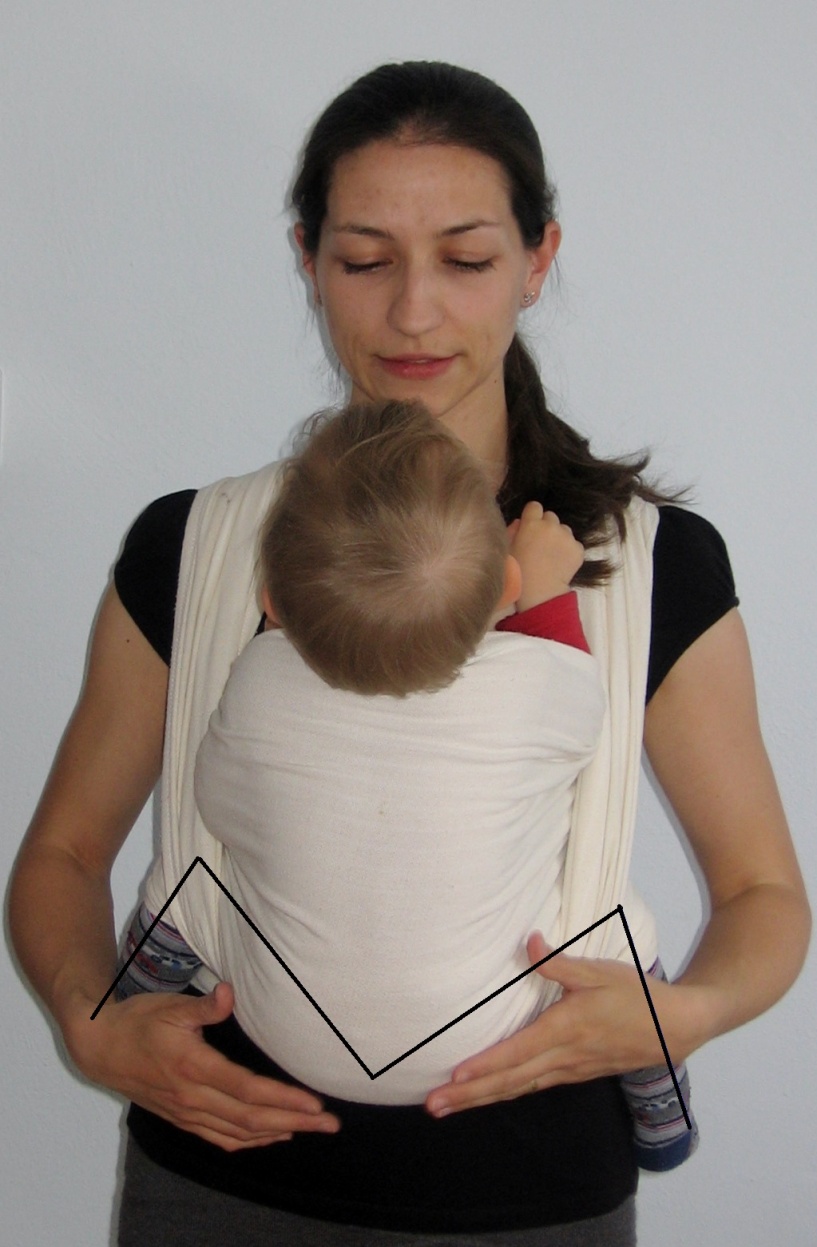 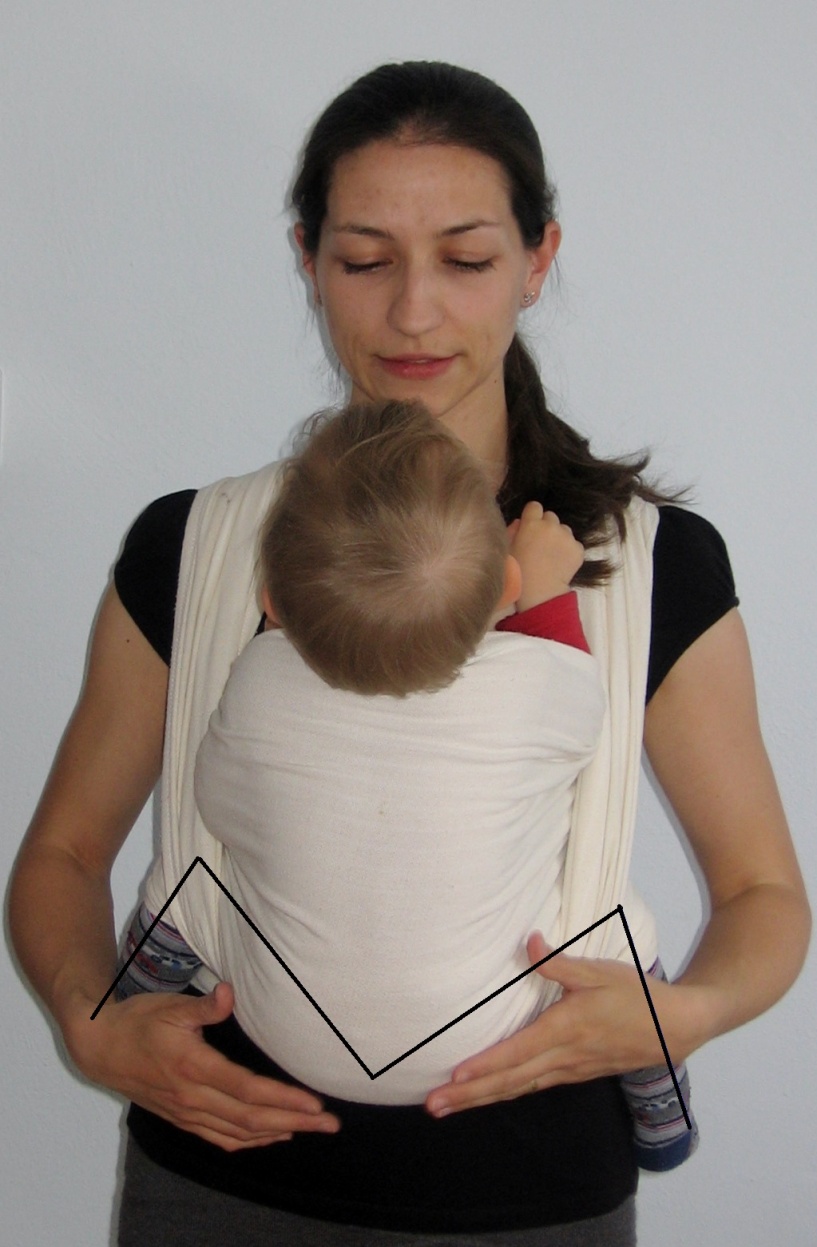 Vendula Chaloupková 3. ročník PA 2015
Horizontální poloha (kolíbka) 

   - dítě by nemělo rotovat kolem maminky, mělo by být v rovině
   - nožičky mohou být do „tureckého sedu“
   - netlačit hlavičku příliš k hrudníčku dítěte
   - dbát na střídání stran
   - dýchání: nosánek a pusinka by měli zůstat volné, měl by před nimi být volný prostor
   - pozor na předklánění
   - úvaz musí být pevně dotažený
Vendula Chaloupková 3. ročník PA 2015
Vendula Chaloupková 3. ročník PA 2015
-  nosí se vždy čelem k nosící osobě! Dítě otočené směrem ven vnímá příliš mnoho podnětů – přetížení nervové soustavy a má nefyziologicky prohnutou páteř

-  volíme přiměřenou dobu nošení

dbáme prevenci úrazů (opaření, zakopnutí…)

respektujeme individuální preference a potřeby miminka
Vendula Chaloupková 3. ročník PA 2015
Druhy šátků a nosítek

Šátky elastické 

   – nejčastěji směs bavlny a lycry, univerzální velikost – 5m, vhodná pro miminka už po narození, nosnost 15 kg – ale doporučuje se do 6 měsíců (6 kg), výhodou je dobrá manipulace s miminkem, nevýhodou je, že se díky elastičnosti špatně dotahuje pro větší děti
Vendula Chaloupková 3. ročník PA 2015
Šátky pevné 

   - 100 % bavlna, dováženy ze zemí EU, Polska, Německa, ČR, ale i Indie aj.
   - měly by splňovat normy ÓKO TEX Standard 100 – záruka zdravotní nezávadnosti pro děti,  čím hustěji jsou tkané, tím komfortnější nošení větších dětí, mají zkosené okraje, příčně pružné
   - délky různé, nejpoužívanější 4,5 – 5m
Vendula Chaloupková 3. ročník PA 2015
Šátky s kroužky 

   - RingSling – na kratší nošení – jednostranné zatížení
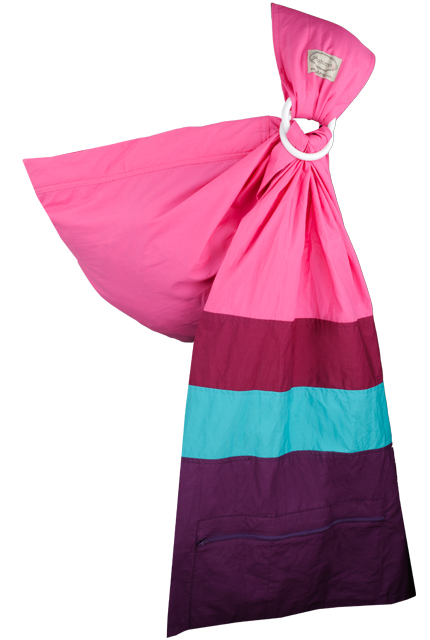 Vendula Chaloupková 3. ročník PA 2015
Ergonomická nosítka 
   
   -  materiál bavlna, len, výrobce EU (ČR), Čína aj., norma ÓKO TEX Standard 100, nosnost od narození (s vnitřní vložkou např. Manduca), některé od 3 měsíců až do předškolního věku (20 kg), vybaveny bederním pásem, ramenními popruhy
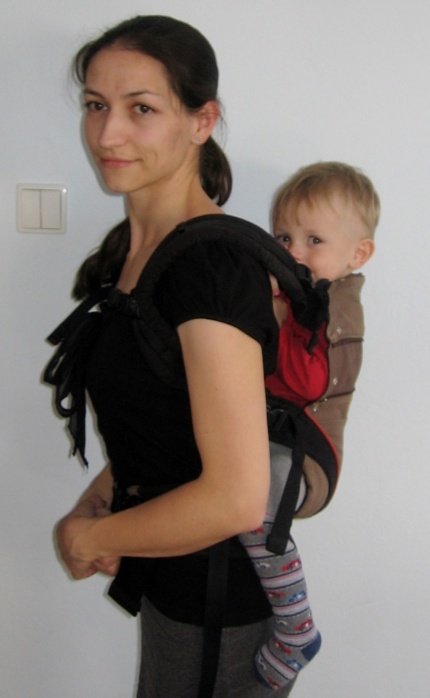 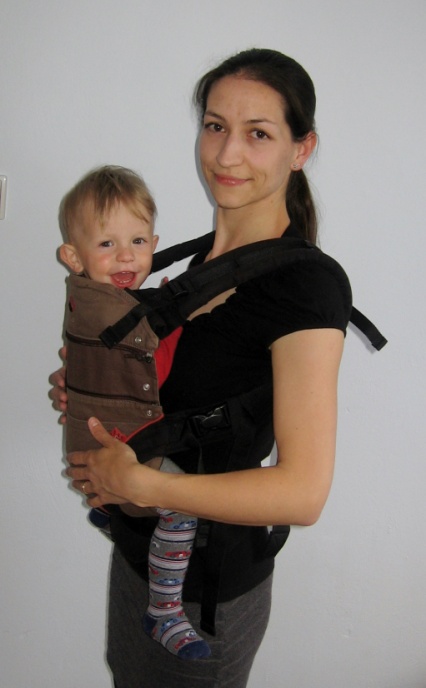 Vendula Chaloupková 3. ročník PA 2015
Pozor na klokanky, které dítěti nezajistí správnou polohu a oporu!
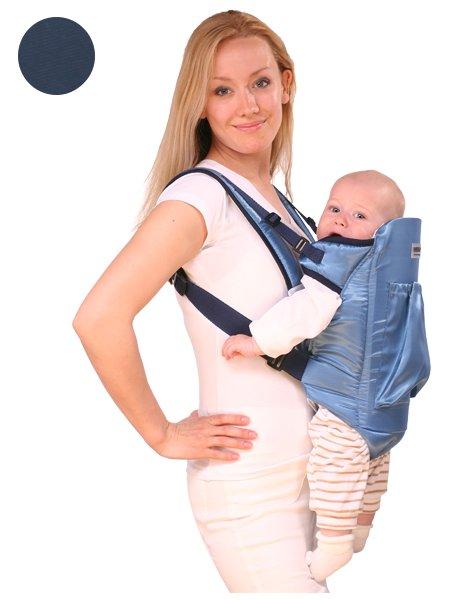 Vendula Chaloupková 3. ročník PA 2015
Seznam použité literatury
Liedloffová, J.: Koncept kontinua, Hledání ztraceného štěstí pro nás a naše děti. Praha. Czechia:  DharmaGia 2007
Hassenstein, B.: Verhaltesbiologie des Kindes. Piper. Munchen 1973 studie
Turnovská, J.: Šátkování. Vodnář. Praha 2009
Karp, H.: Nejšťastnější miminko v okolí. Euromedia Group. k. s.- Ikar. Praha 2012
Prekopova, J.: Publikace. [online]. [vid. 2015-05-07]. Dostupné z: http://www.prekopova-pevneobjeti.cz/Publikace/tabid/61/Default.aspx
MUDr. Ryba, L., Adamová, V., prof. MUDr. Janda Csc,J.: Šátkování (nošení dětí v šátku) 1. část. Pediatrie pro praxi. 2012. 13(2). 135 – 137
MUDr. Ryba, L., Adamová, V., prof. MUDr. Janda Csc,J.: Šátkování (nošení dětí v šátku) 2. část, Pediatrie pro praxi. 2012. 13(3). 208-210
Vendula Chaloupková 3. ročník PA 2015
Nošení dětí. Stanovisko České pediatrické společnosti k nošení dětí v šátku. [online]. [vid.2015-05-07]. Dostupné z : http//www.nosenideti.cz/clanek.php?clanek_id=104/
Nošení dětí. Elastické šátky.[online].[vid. 2015-05-18]. Dostupné z : http//www.nosenideti.cz/136/zobrazit-skupinu-zbozi/elasticke-satky/
Nošení dětí: Pevné šátky. [online]. [vid. 2015-05-18]. Dostupné z: http://www.nosenideti.cz/135/zobrazit-skupinu-zbozi/Pevne-satky/
Nošení dětí: Šátky s kroužky. [online]. [vid. 2015-05-18]. Dostupné z: http://www.nosenideti.cz/122/zobrazit-skupinu-zbozi/Satky-s-krouzky/
Autumnz: Ring sling. Autumnz [online]. [vid. 2015-05-18]. Dostupné z: http://www.autumnz.com/baby-travel-ring-sling-c-48-49.html
Klokanka: Baby zona. Baby zona [online]. [ 2015-05-10]. Dostupné z: http://www.babyzona.cz/eshop/0/3/5/3629-Detske-nositko-Bodyquard/
Vendula Chaloupková 3. ročník PA 2015
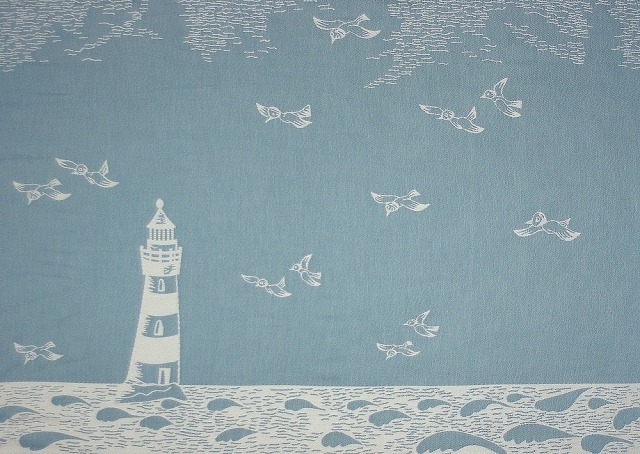 Děkuji za pozornost
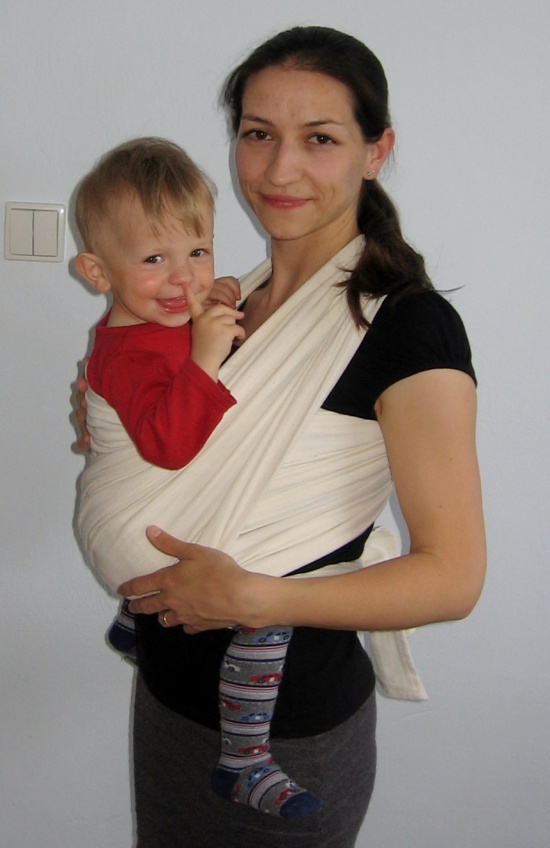 Vendula Chaloupková, 2. ročník PA 2015